Executional Frameworks
Chapter 7
Advertising Strategies
Message Strategies
Message strategies are used to deliver a message theme (Chapter 5)
Message Strategies
Cognitive
Affective
Conative
Brand
Generic
Preemptive
Unique Selling Proposition
Hyperbole
Comparative
Generic Cognitive Message Strategy
An ad for Koestler Granite & Marble using a generic cognitive message strategy.
Click picture for video.
Preemptive Cognitive Message Strategy
An ad for the Waterfront Grill created by Sartor Associates using a pre-emptive cognitive message strategy.
Click picture for video.
Message Strategies
Cognitive
Affective
Conative
Brand
Resonance
Emotional
Message Strategies
Cognitive
Affective
Conative
Brand
Action-inducing
Promotional support
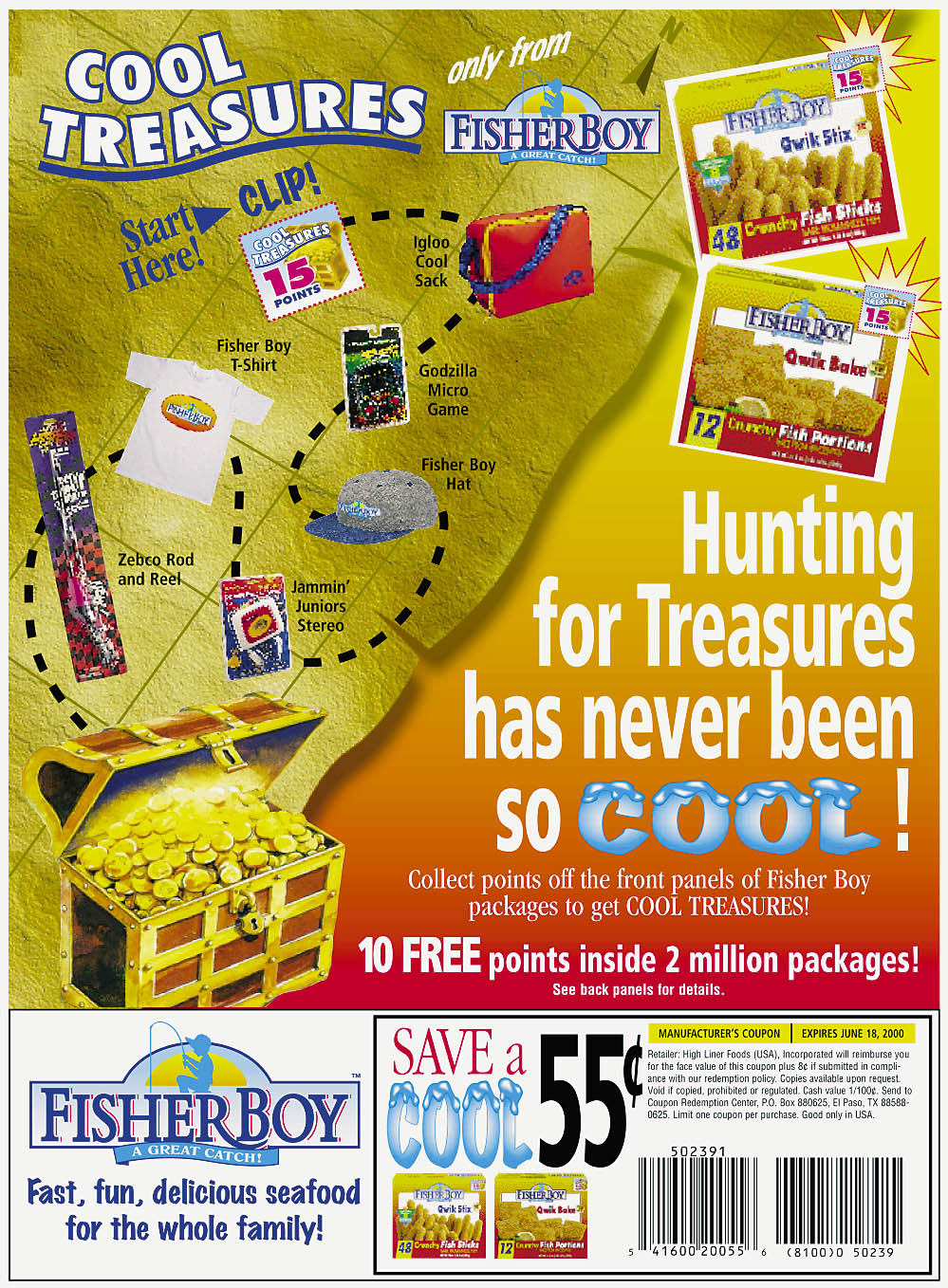 An advertisement by Fisher Boy encouraging consumers to enter the contest.
7-8
Message Strategies
Cognitive
Affective
Conative
Brand
Brand user
Brand image
Brand usage
F I G U R E    7 . 2
The Hierarchy of Effects Model, Message Strategies, and Advertising Components
Executional Frameworks
An executional framework is the manner in which an ad appeal (Chapter 6) is presented.
Figure 7-3Executional Frameworks
Animation
Slice-of-life
Dramatization
http://www.youtube.com/watch?v=1DU5LKoC1A8&NR=1 
Testimonial
Authoritative 
Demonstration
Fantasy
Informative
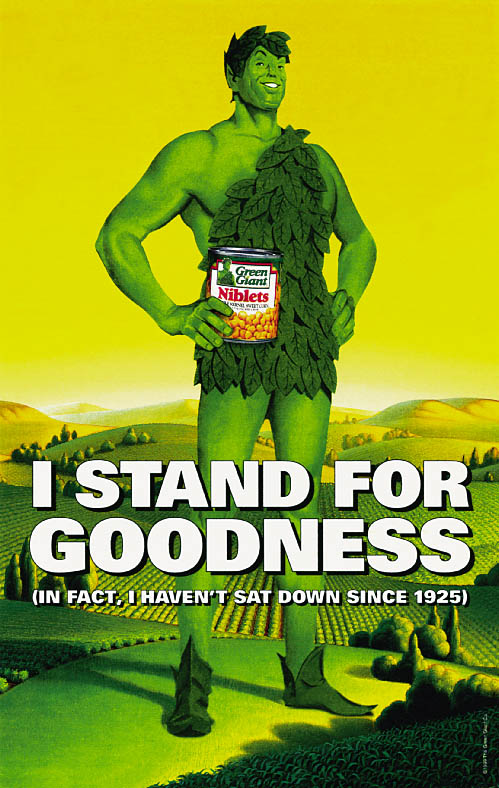 Animation
Originally only used by firms with a small advertising budget

 Use has increased due to computer graphics technology.
Some Web sites to explore
Http://www.greengiant.com 
Http://www.doughboy.com 
Http://www.animationlibrary.com
F I G U R E    7. 4
Components of a Slice-of-Life Ad
Solution
Interaction
Problem
Encounter
Sources of Spokespersons
Celebrities

CEOs

Experts

Typical persons
Source
Characteristics of Effective Spokespeople
Attractiveness
Physical
Personality
Likability
Trustworthiness
Expertise
Credibility
Matching Source Types and Characteristics
Celebrities
Tend to score high in credibility
Negative publicity
Endorsement of too many products
CEO
Trustworthy, expertise, and some credibility
Must exercise care in selection
Expert
Seek experts who are attractive, likable, trustworthy
Valid credentials important
Typical person
Multiple typical persons increase credibility
Real-person
Actor
Principles of Effective Advertising
Visual consistency
Campaign duration
Repeated taglines
Consistent positioning
Simplicity
Identifiable selling point
Effective flow of message
Beating Ad Clutter
Use repetition
Variability Theory
Use multiple mediums.
Create ads that gain attention – any dangers of this?
Create ads that relate to the target audience
Which taglines can you identify?
It’s everywhere you want to be.
Just do it.
You’re in good hands.
The brushing that works between brushings.
What can brown do for you?
A different kind of company. A different kind of car.
When you care enough to send the very best.
It takes a licking and keeps on ticking.
What can brown do for you?
Can you hear me now?
I’m loving it!